장소사용신청 매뉴얼
2024.09.27
유의사항
장소사용 신청은 사용일 기준 최소 3일전에 신청해야 합니다.
일요일 및 공휴일은 장소사용 신청을 할 수 없습니다.
타인 및 타기관을 위한 대리대관은 전면금지하며 적발시 불이익이 있을 수 있습니다.
교내 공간은 본교 재학생만 사용 가능하며, 외부인 이용 적발시 불이익이 있을 수 있습니다. (타교생이 포함된 연합행사도 불가)
2024년 10월 1일 부터 장소사용 신청은 온라인으로만 가능합니다.
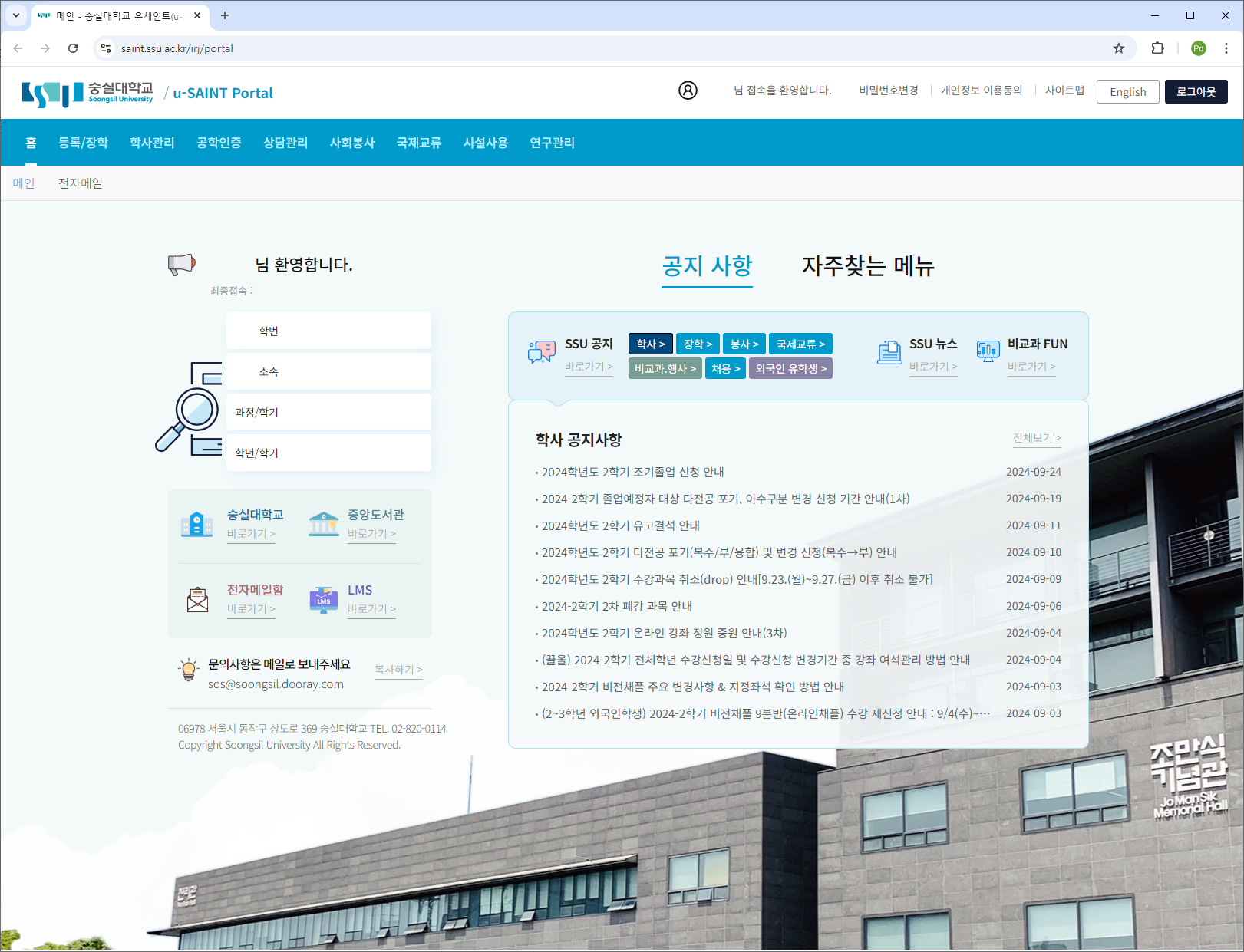 U-saint 로그인

메뉴에서 시설사용 선택
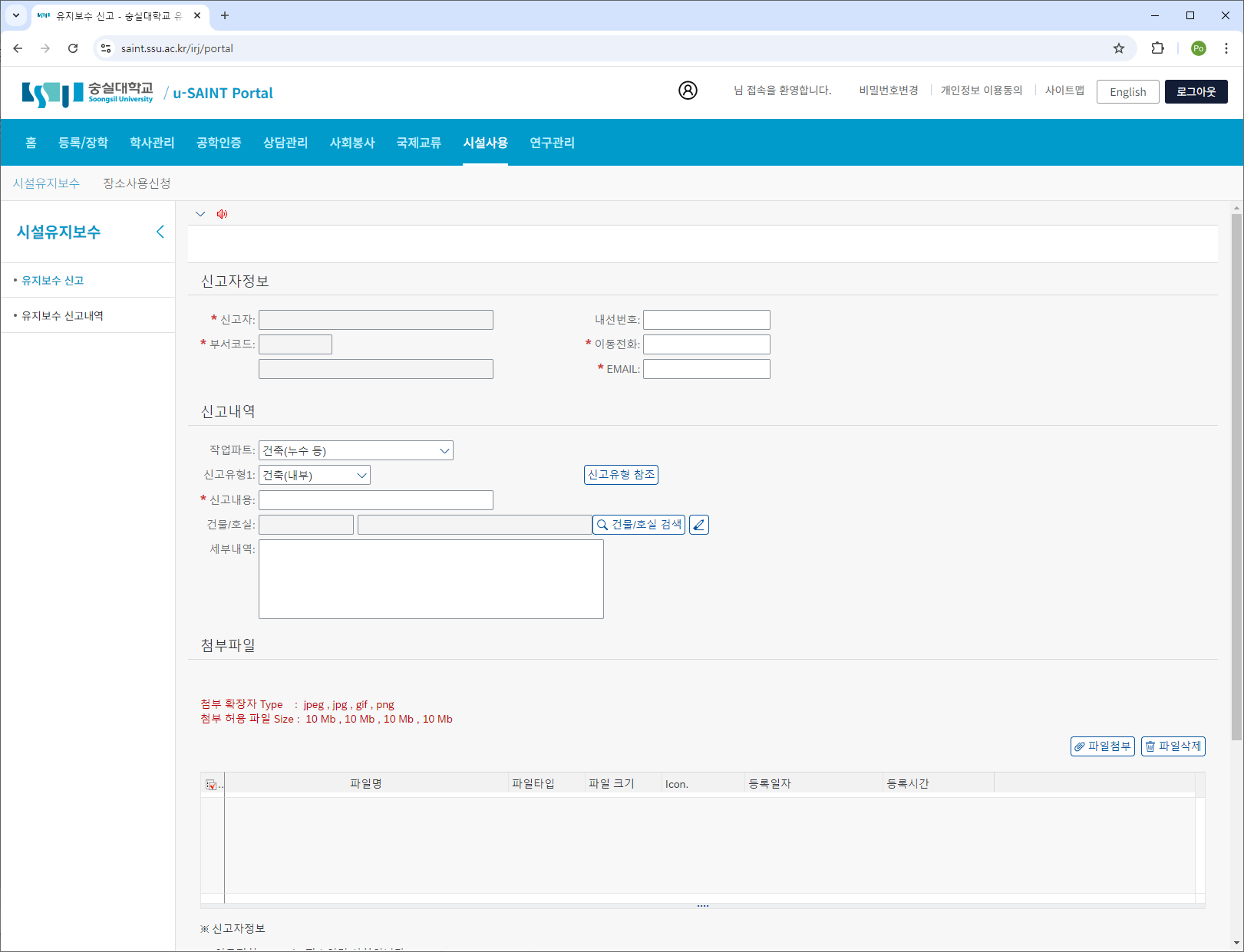 장소사용신청 선택
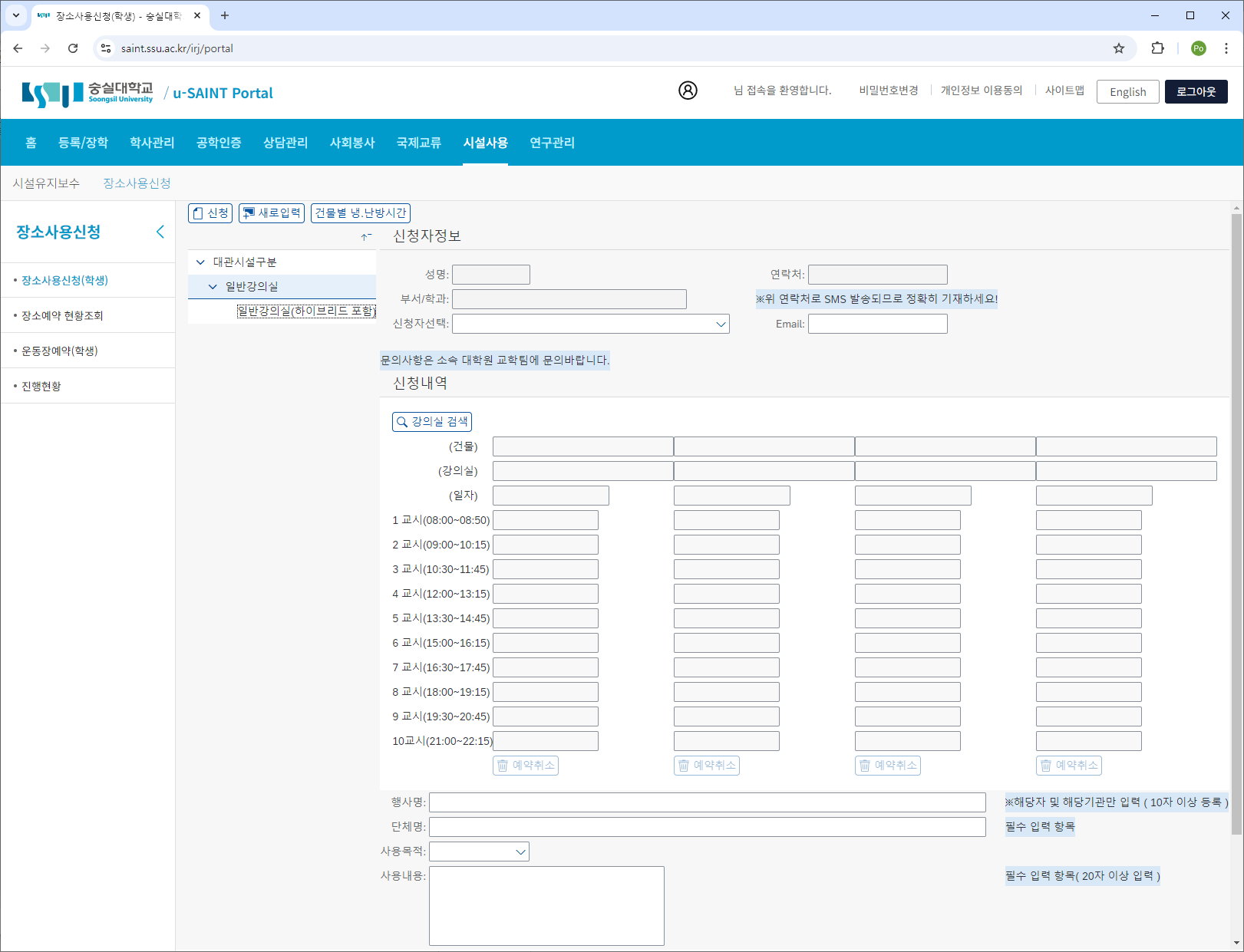 장소사용신청(학생) 선택

일반강의실 선택

상황에 맞는 신청자 선택
  - 일반재학생
  - 학생회
  - 동아리
  - 소모임

2.  강의실 검색 선택
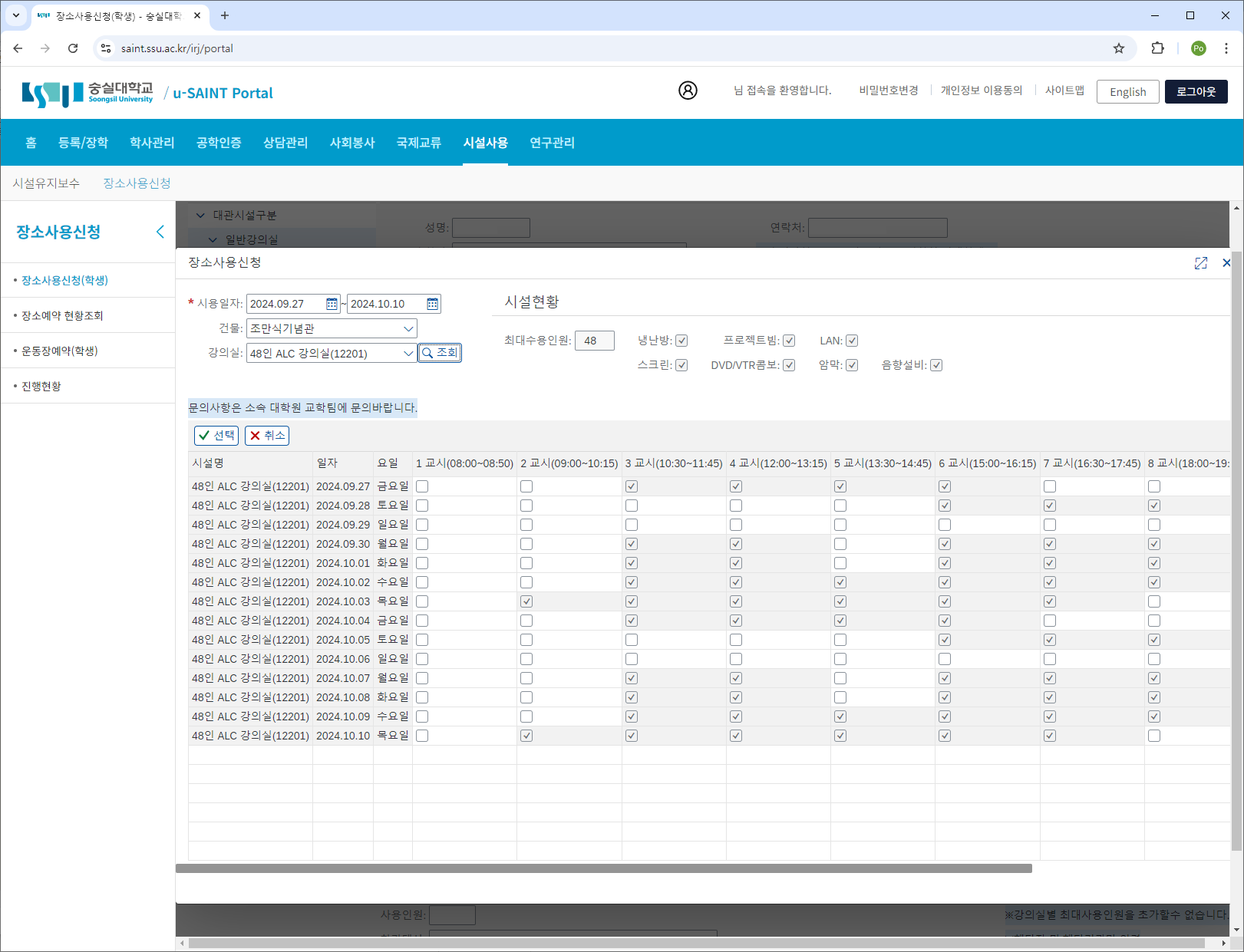 검색 정보 입력 후 조회
  - 사용일자
  - 건물
  - 강의실

희망일자의 시간 선택 후 선택버튼 클릭
  - 1일, 1개의 강의실만 선택
    가능
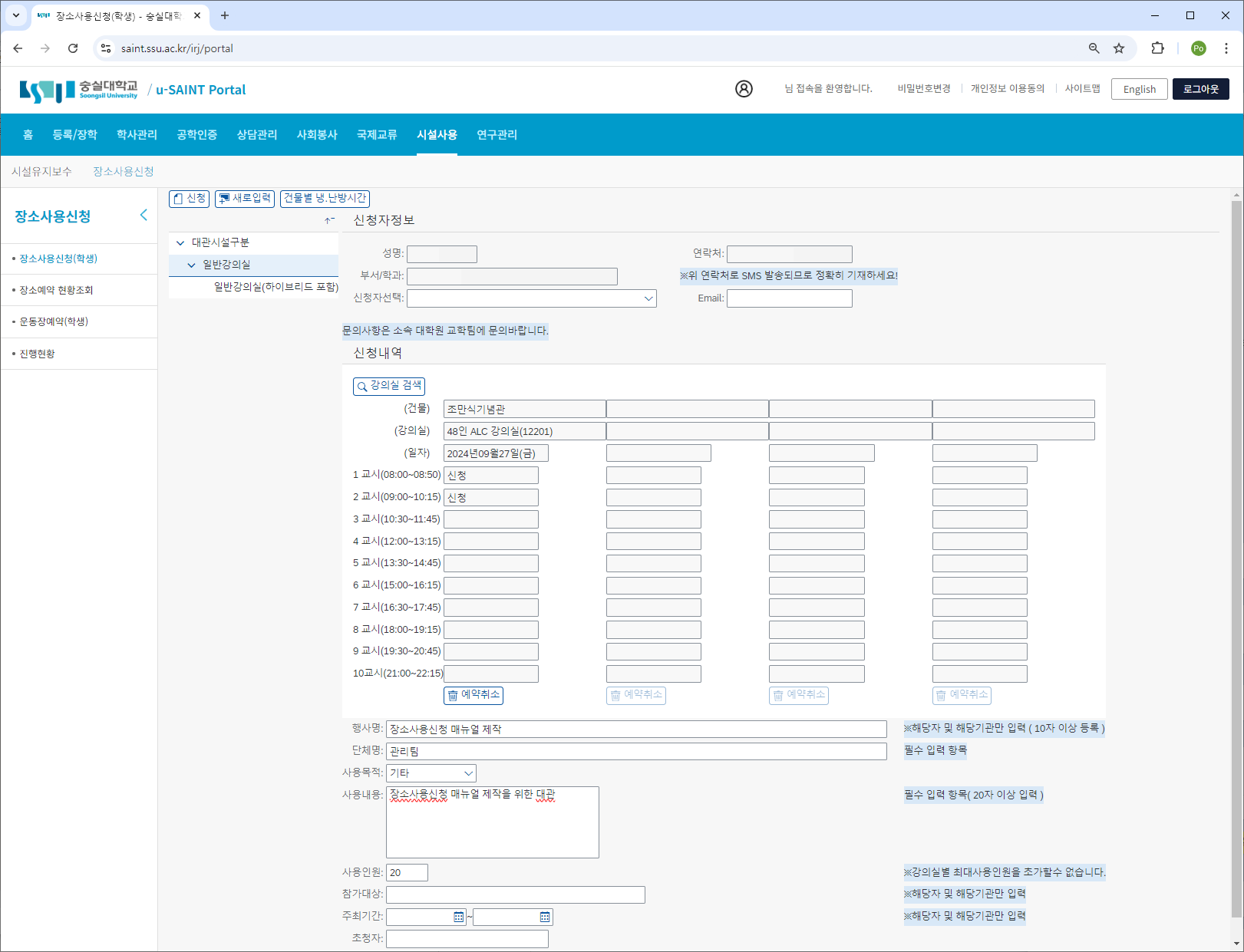 기본정보 입력
  - 행사명
  - 단체명
  - 사용목적
  - 사용내용
  - 사용인원

입력정보 확인 후
    신청버튼 클릭
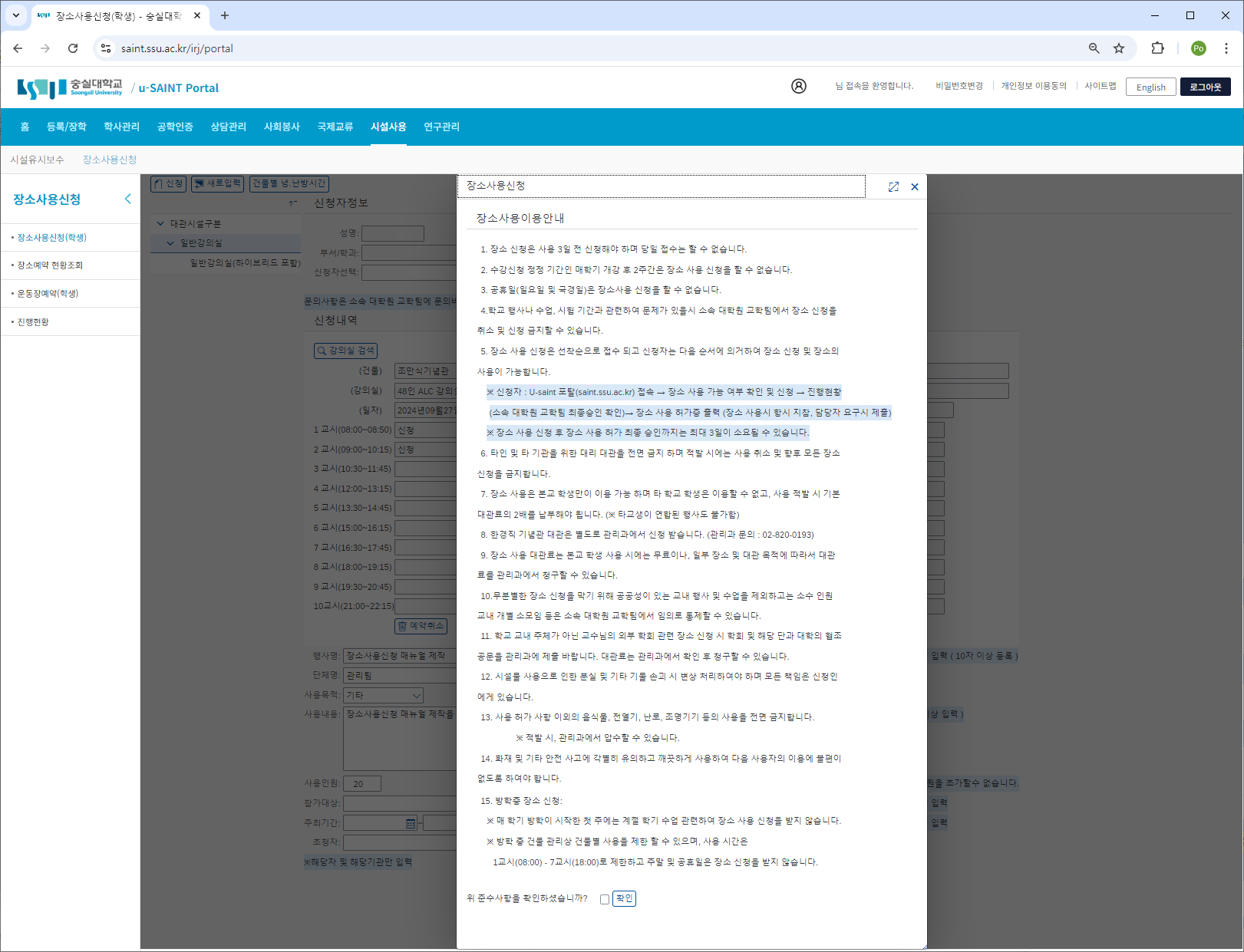 장소사용이용안내 체크 후 확인 버튼 클릭
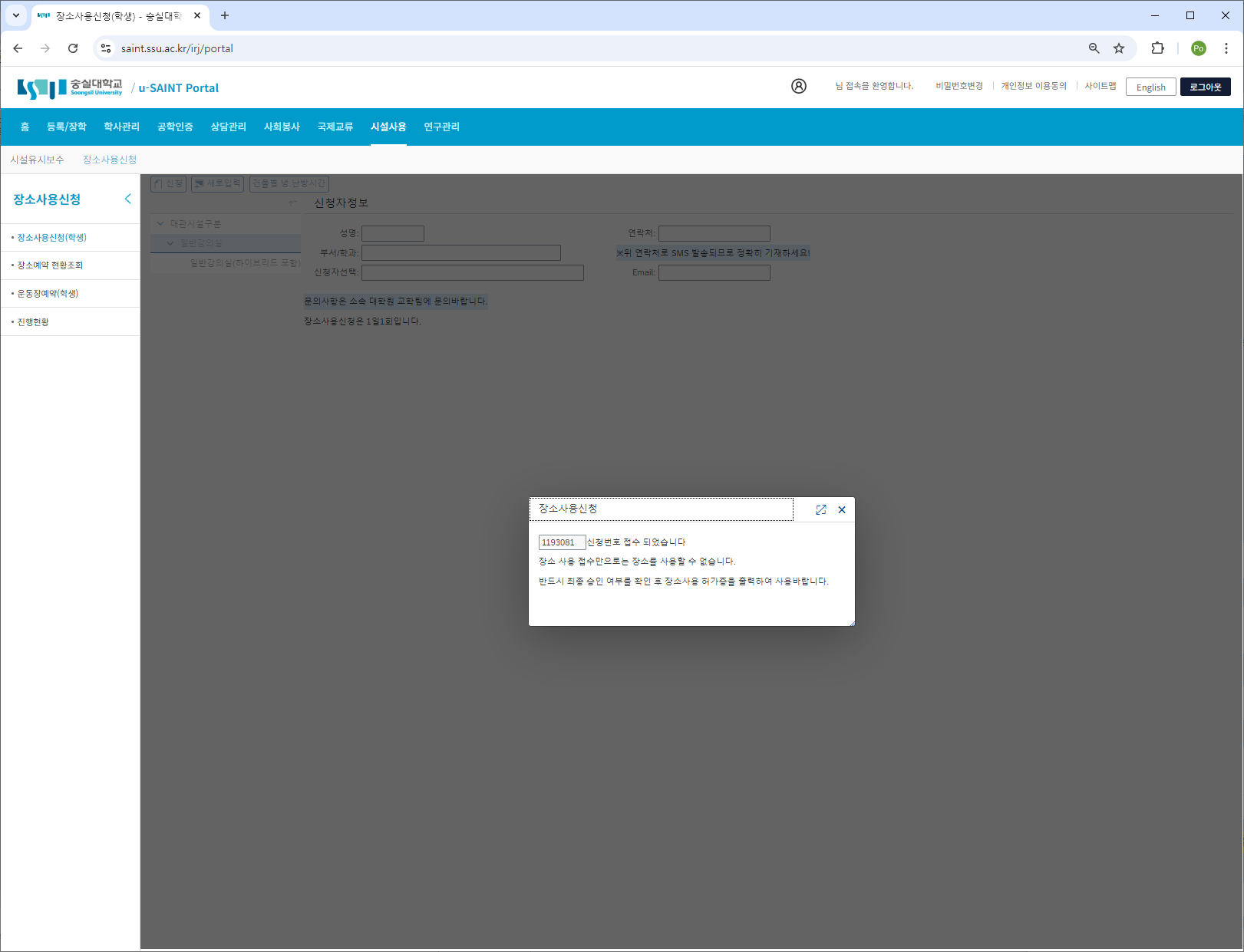 1. 신청번호 확인
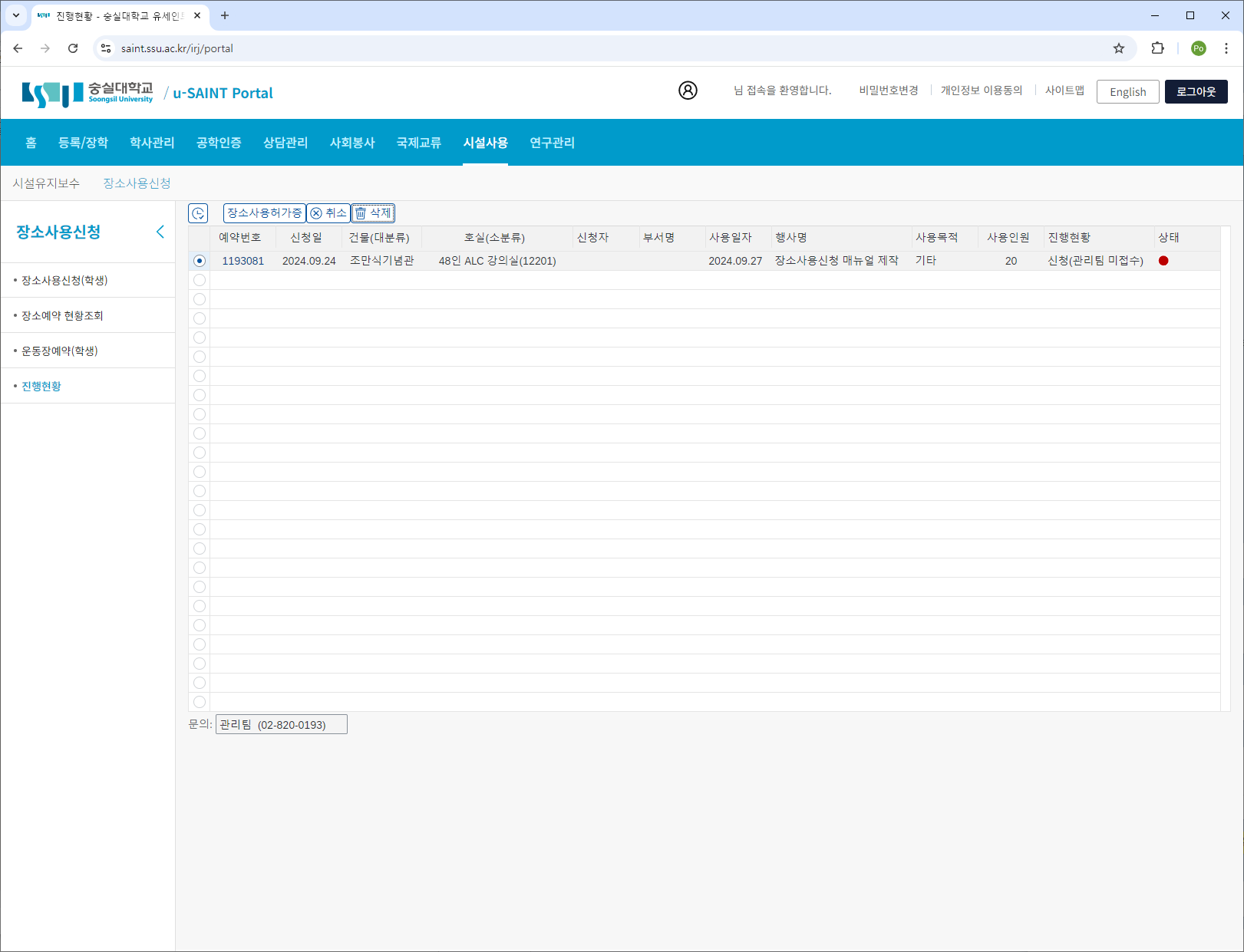 신청 완료 후 진행현황에서 승인 여부 확인
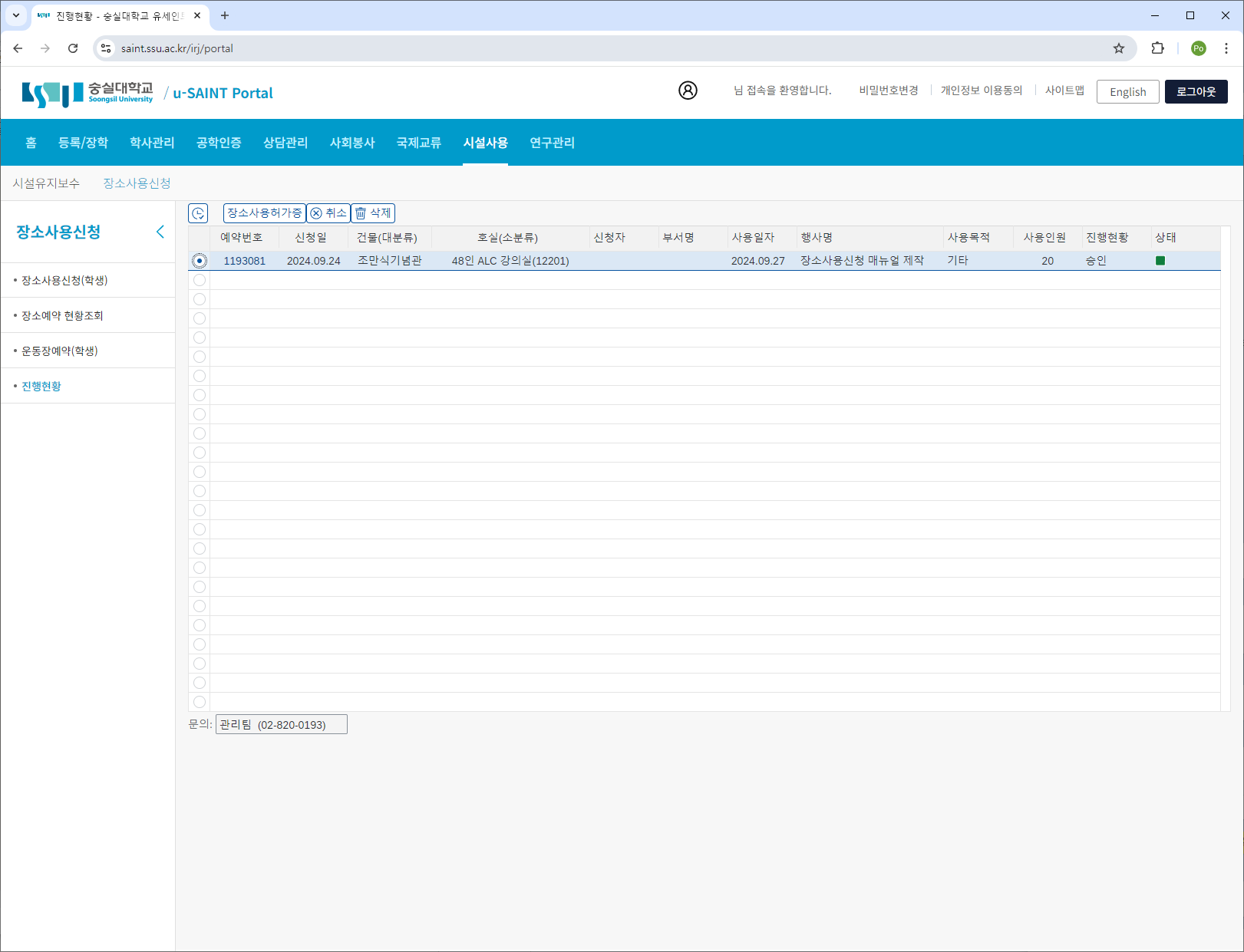 장소사용신청 승인 이후 장소사용허가증 출력 가능
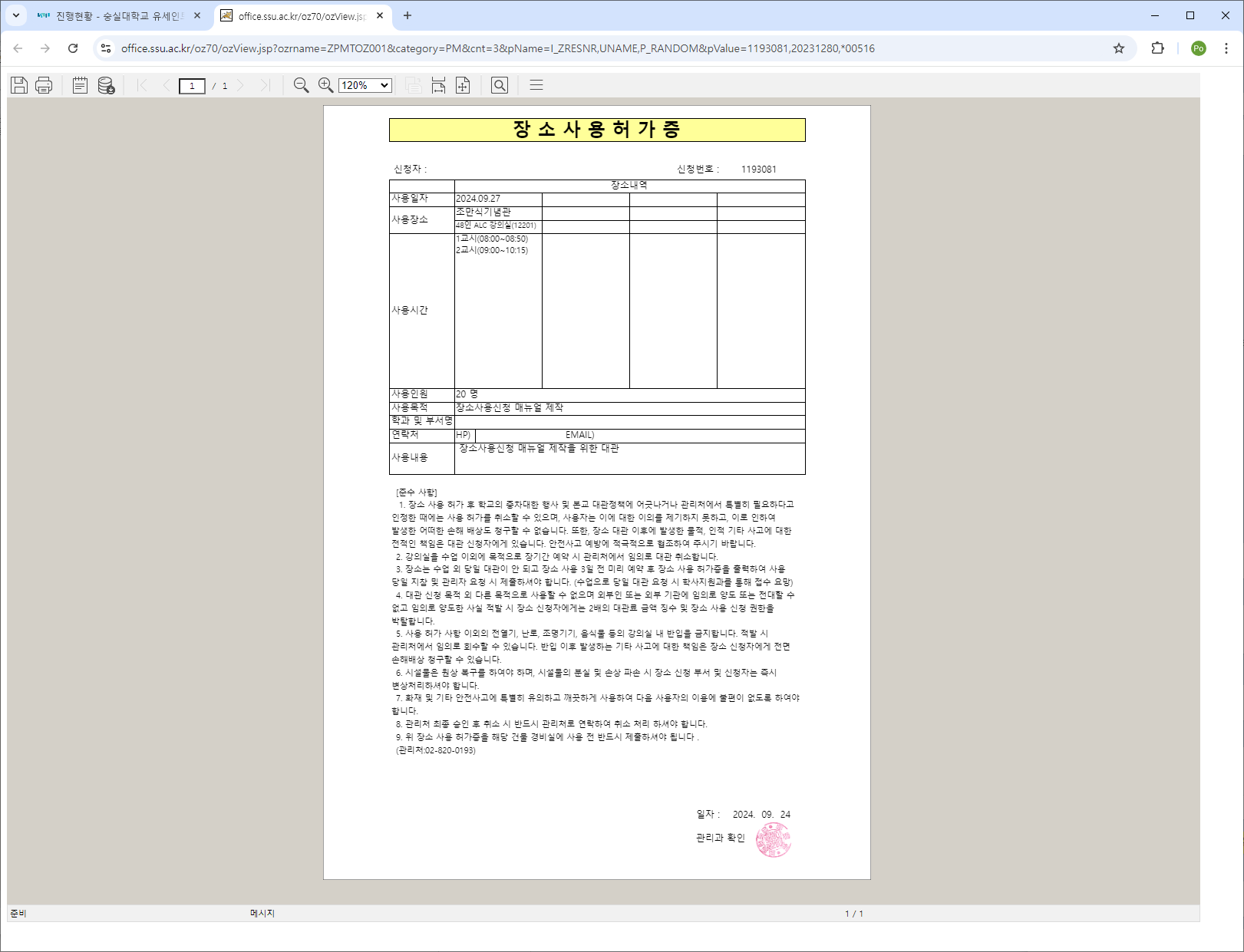 인쇄 버튼을 클릭하여 장소사용 허가증 출력

장소사용 당일 허가증을 반드시 지참